The Impact of Technology on Society
Exploring the Advantages and Disadvantages
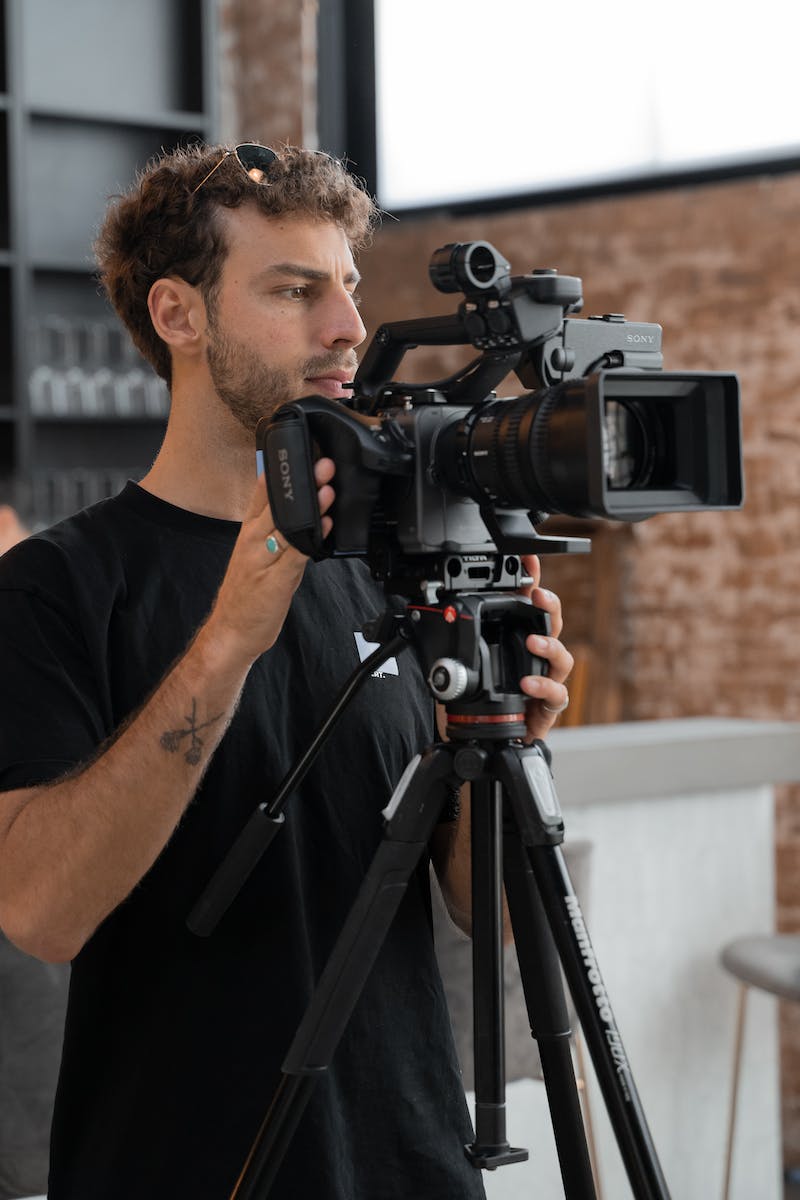 Introduction
• Technology has become an integral part of our lives
• Advancements have brought numerous benefits
• But also raised ethical and social concerns
• Explores the impact of technology on society
Photo by Pexels
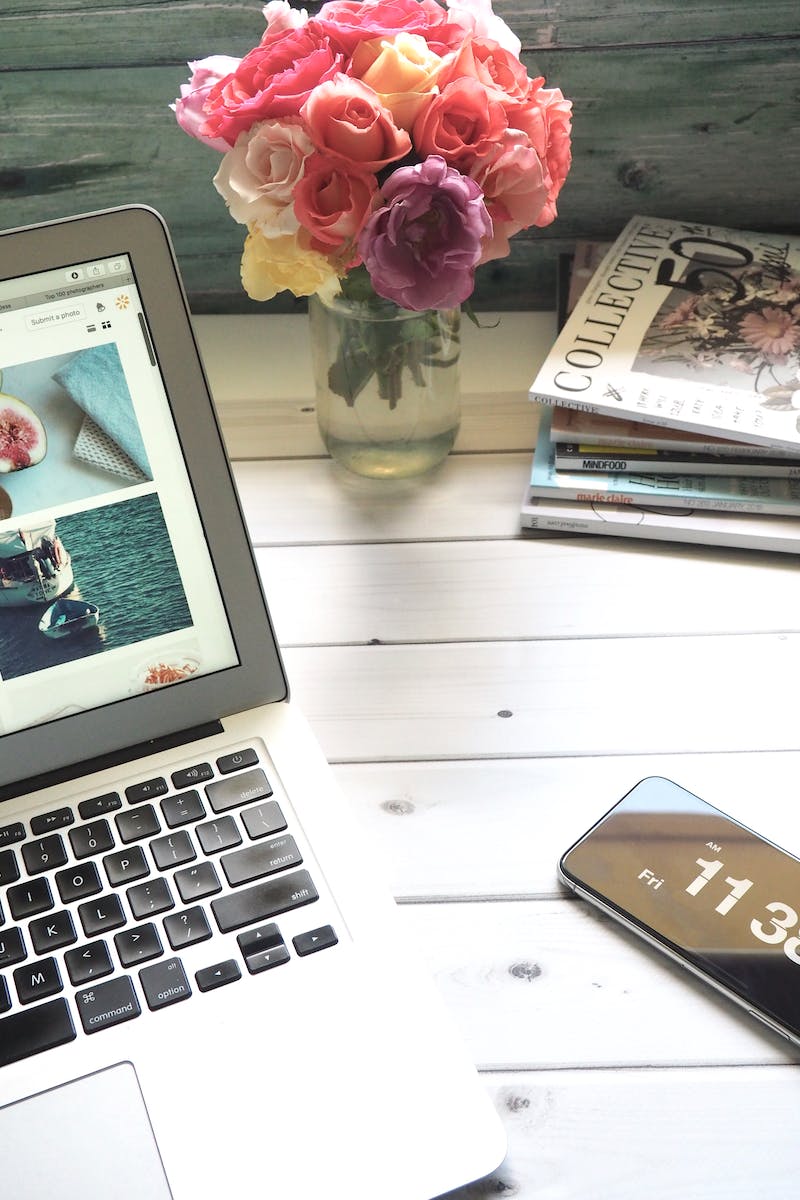 Improved Communication
• Technology has revolutionized communication
• Instantaneous sharing of information
• Enhanced global connectivity
• Efficient collaboration across borders
Photo by Pexels
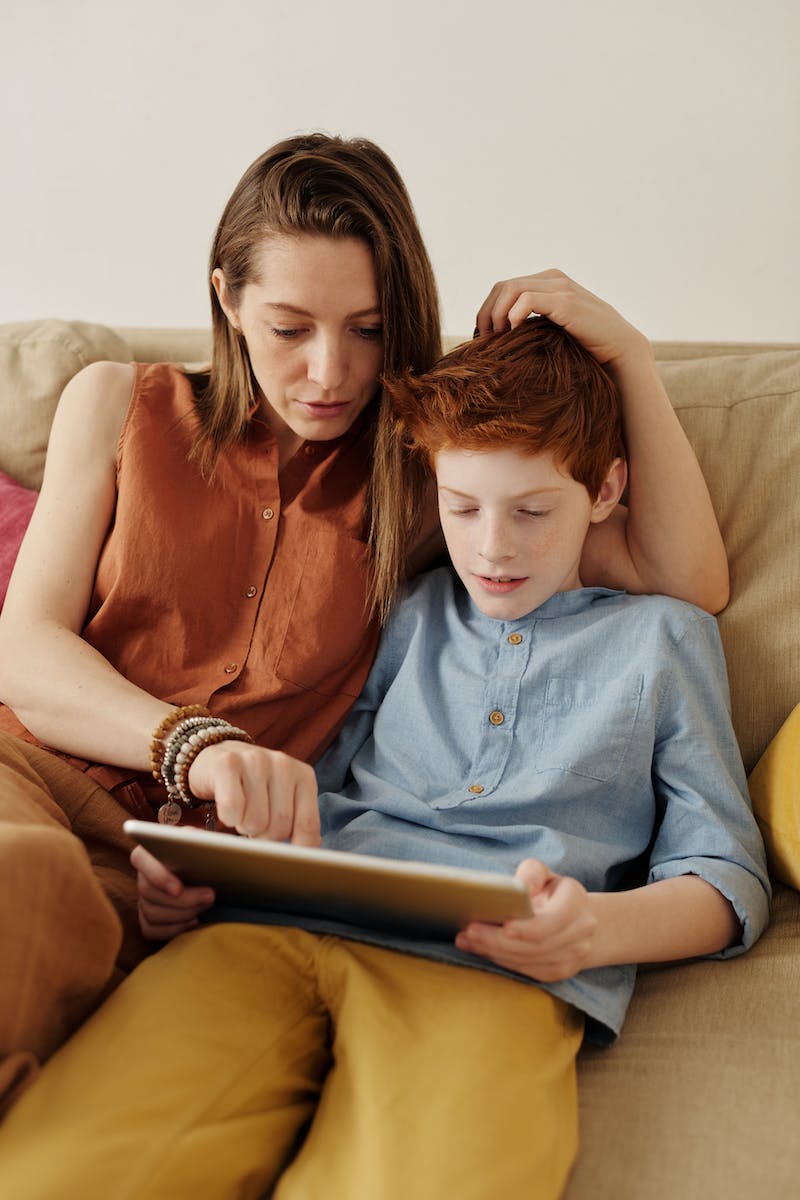 Education and Learning
• Technology has greatly impacted education
• E-learning platforms offer flexible learning opportunities
• Access to vast resources and online courses
• Interactive tools enhance engagement and understanding
Photo by Pexels
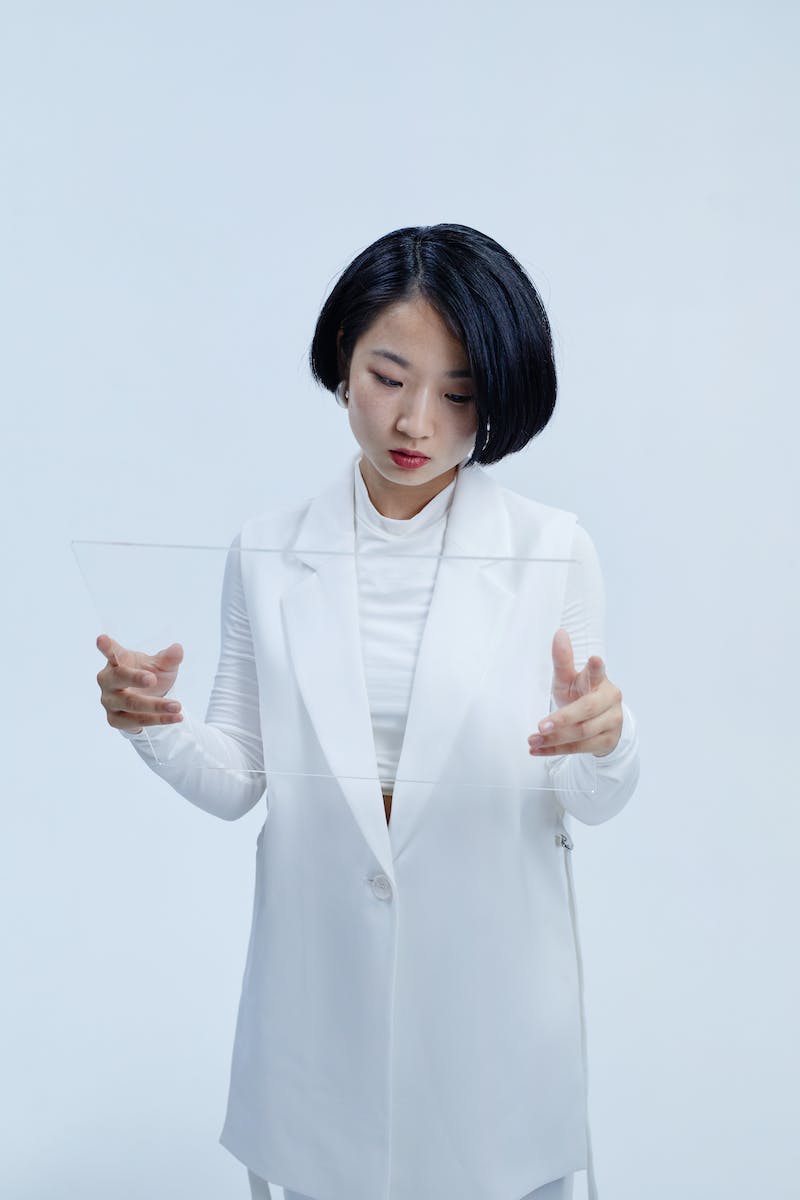 Automation and Job Displacement
• Technology has led to automation in various industries
• Increased efficiency and productivity
• However, job displacement and unemployment concerns
• Need to find a balance between technology and workers
Photo by Pexels
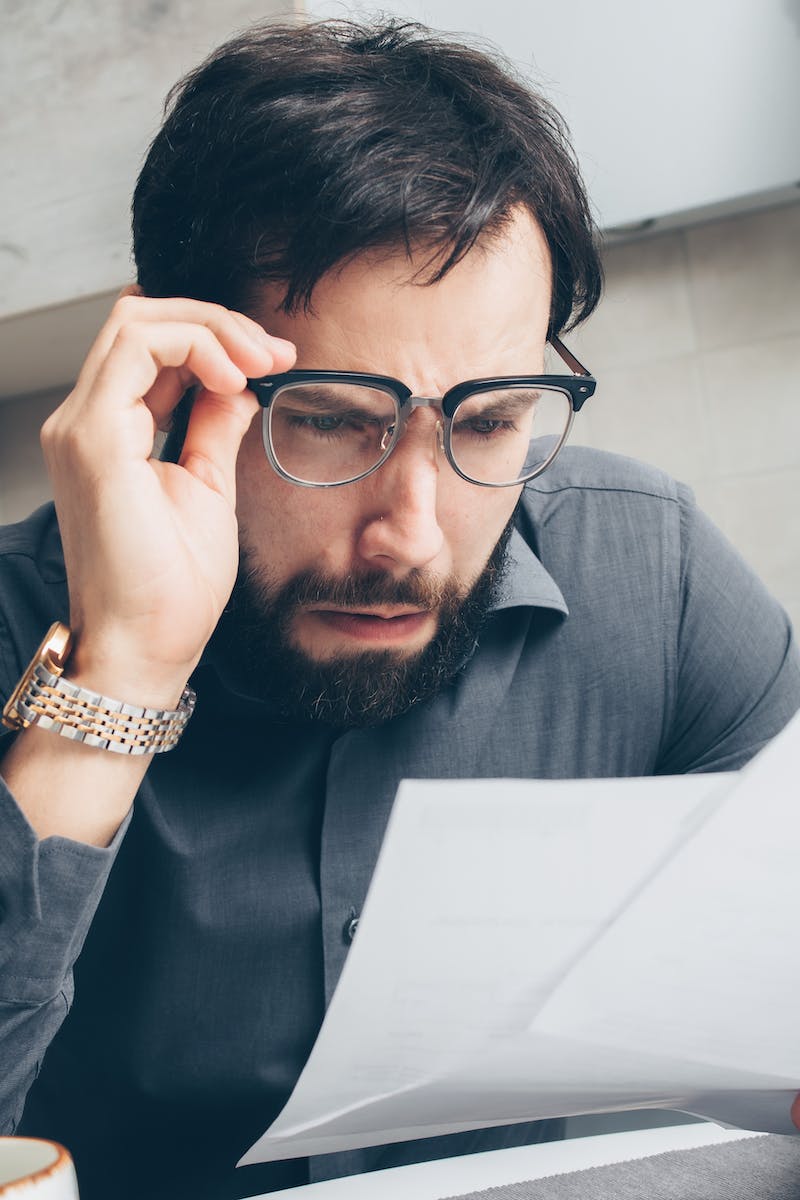 Privacy and Data Security
• Technology has raised concerns about privacy
• Vulnerability to data breaches and cyber attacks
• Ethical implications of data collection
• Need for stricter regulations and consumer awareness
Photo by Pexels
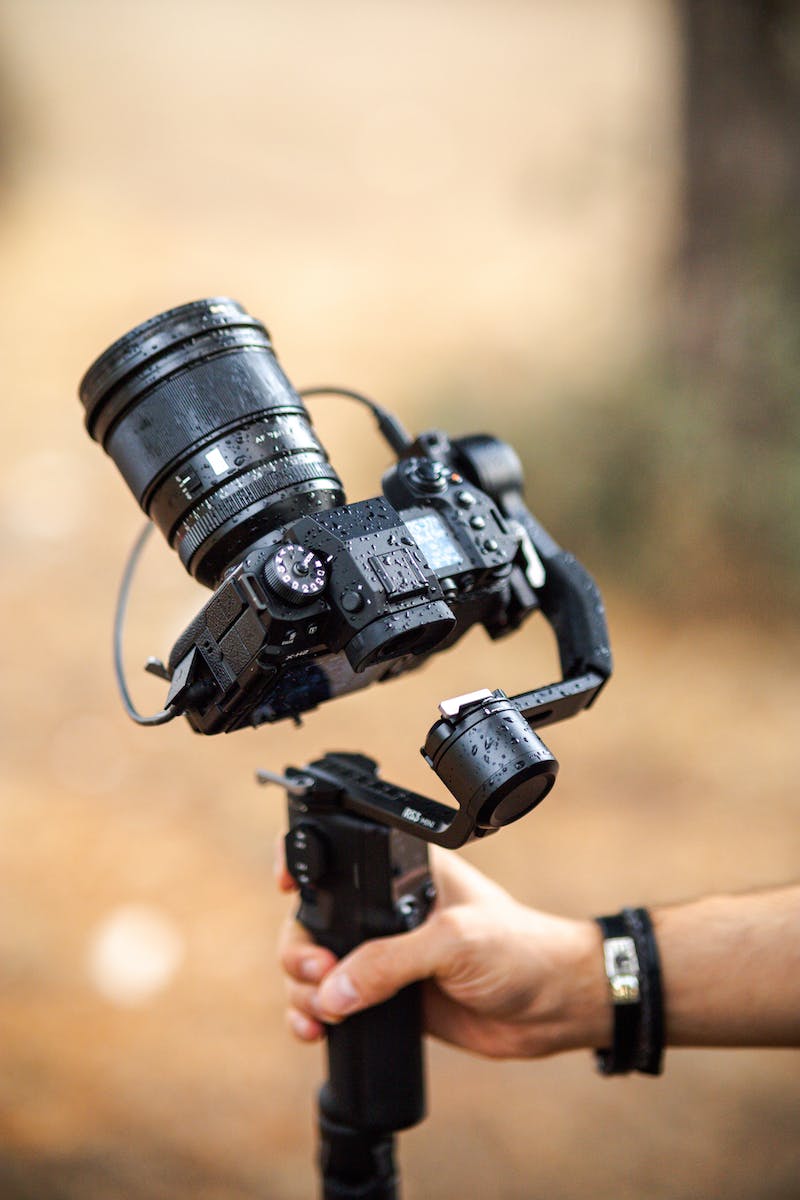 Conclusion
• Technology has transformed society in profound ways
• Benefits include improved communication and education
• But concerns arise regarding automation and privacy
• Society must adapt and find solutions to mitigate the negative effects
Photo by Pexels